Join the Green Club on Tuesday March 3rd and March 10th  to build Reef Balls
Help the Chesapeake Bay and have fun doing it!!
				Mr. Compher’s room 210
					3pm
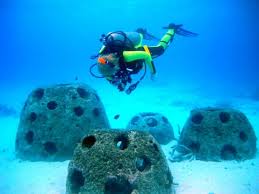